1 день. Понедельник. II-половина дня. 
Совместная деятельность в ходе режимных моментов.
(Двигательный, коммуникативный виды детской деятельности ).
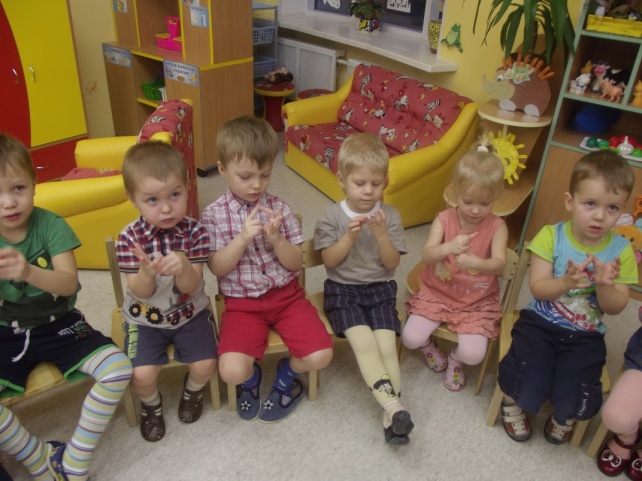 Пальчиковая гимнастика «Повар Вася»
Бодрящая гимнастика
2 день. Вторник. I-половина дня. 
(НОД. Коммуникативный, восприятие художественной литературы виды детской деятельности ).
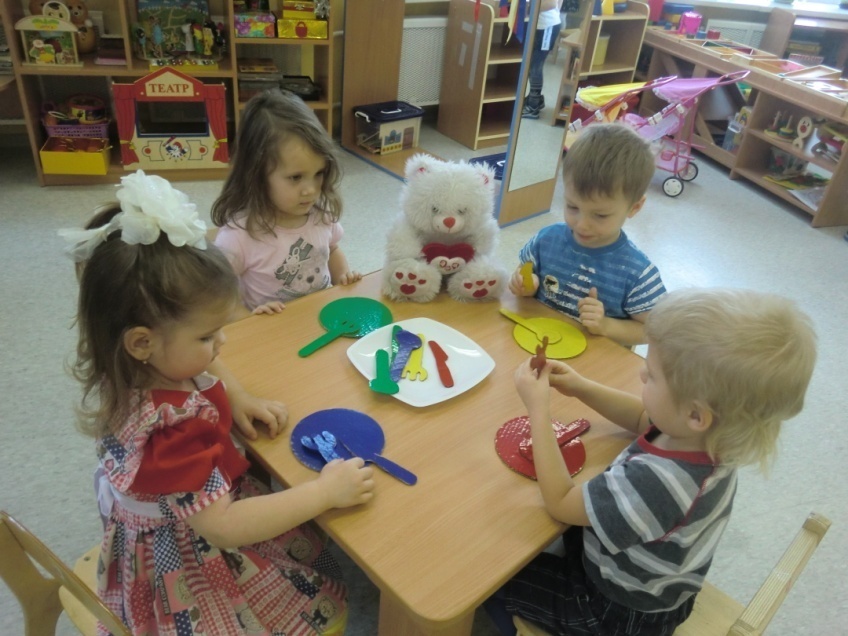 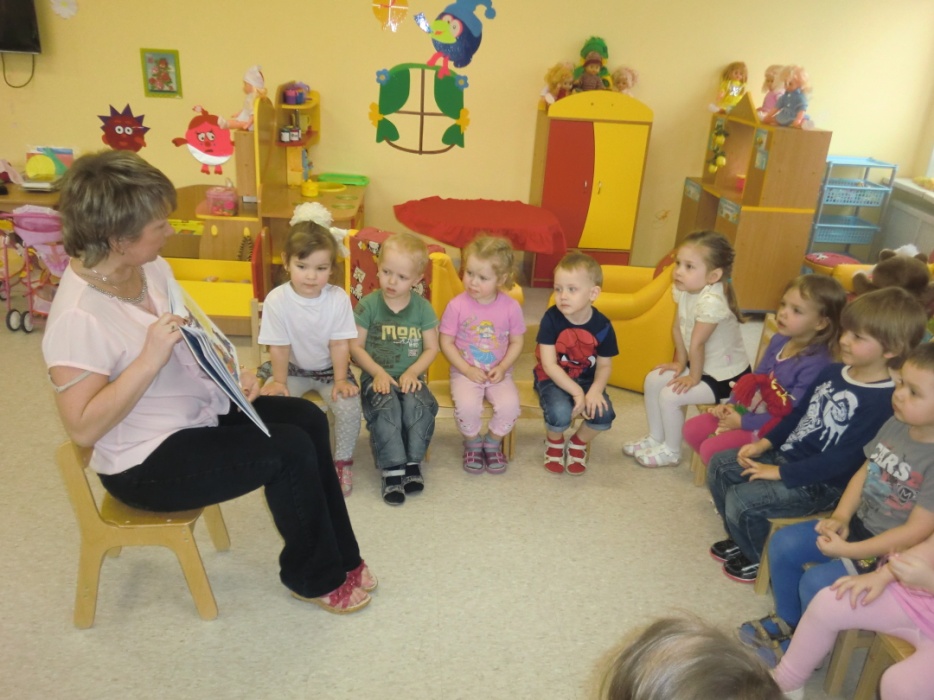 Дидактическая игра «Разложи по тарелочкам»
Чтение стихотворений о поваре
2 день. Вторник. I-половина дня.
Совместная деятельность в ходе режимных моментов (обед).
(Трудовой вид деятельности)
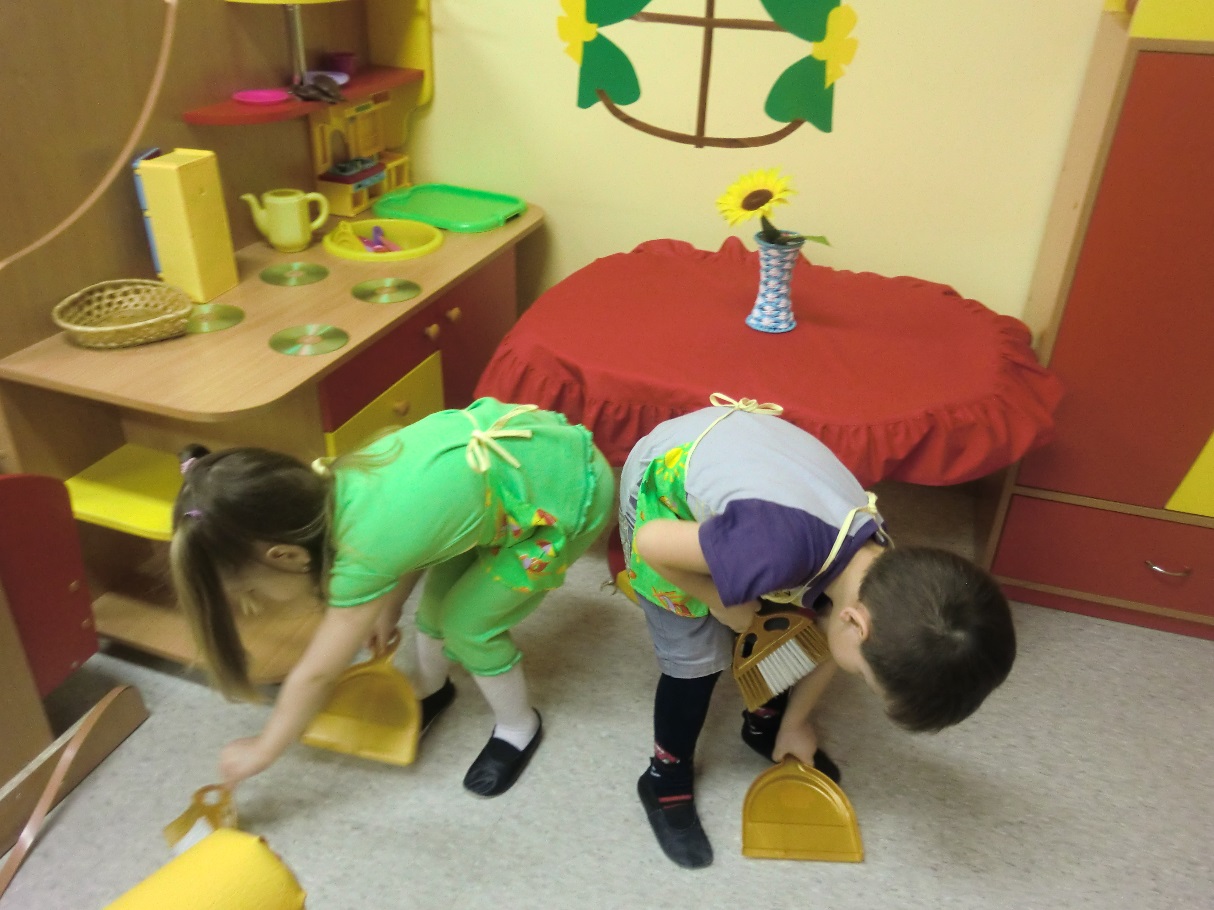 2 день. Вторник. II-половина дня.
 Совместная деятельность в ходе режимных моментов   (Познавательно-исследовательский вид детской деятельности)
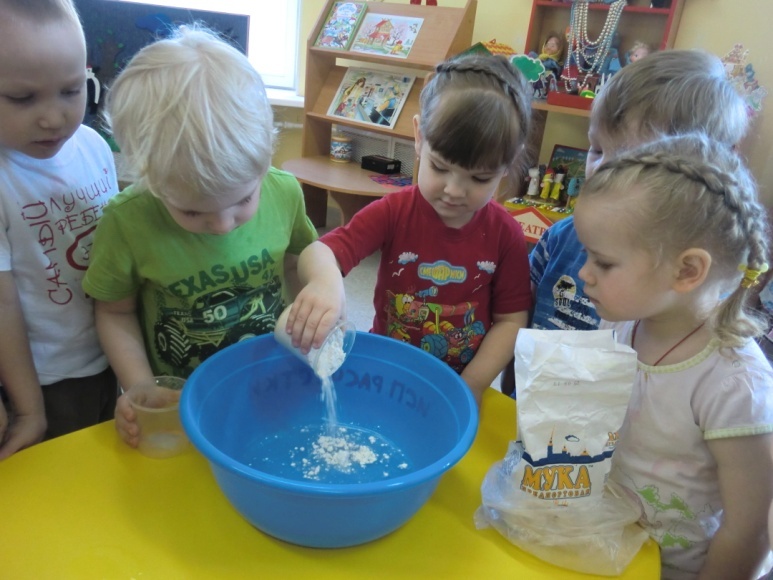 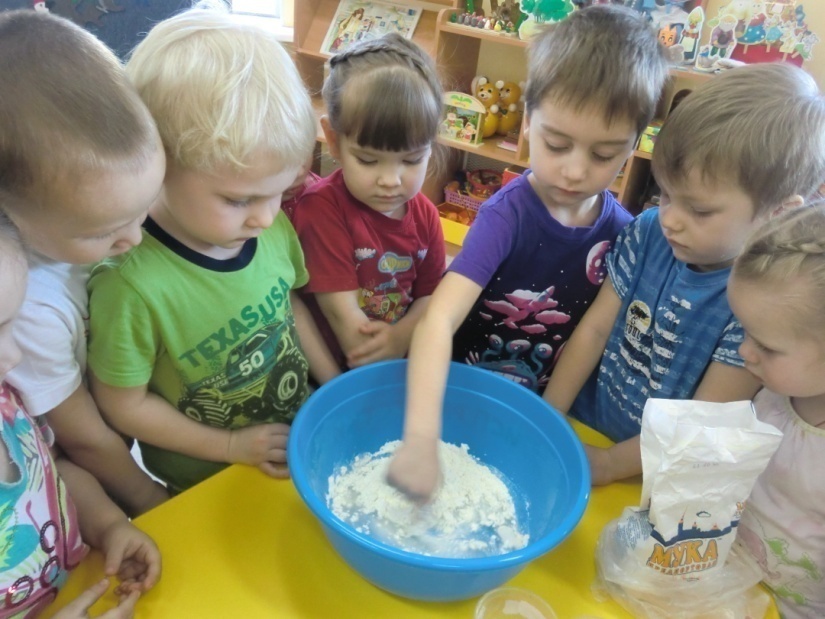 2 день. Вторник. II половина дня.
Самостоятельная свободная деятельность
(Игровой, коммуникативный  виды деятельности)
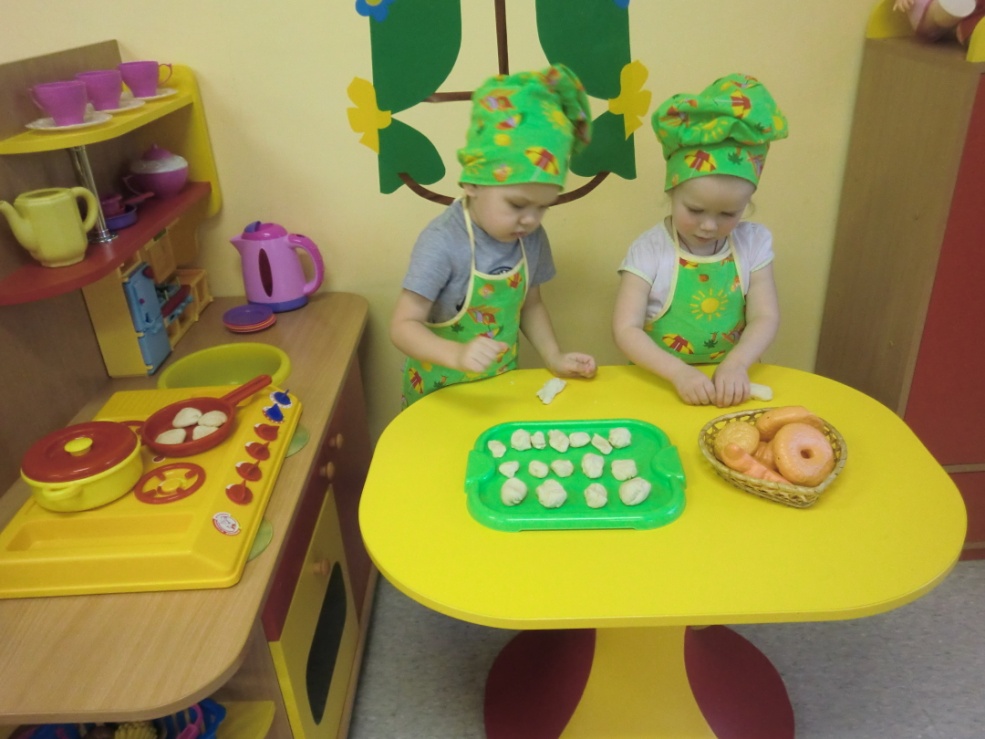 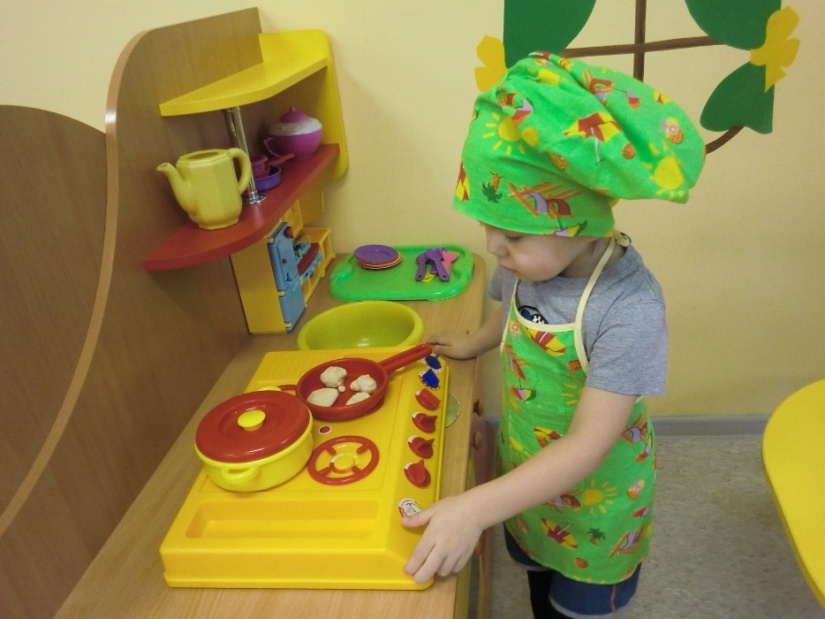 Готовим угощение для друзей
3 день. Среда. (Утро)
(Двигательный, коммуникативный виды деятельности)
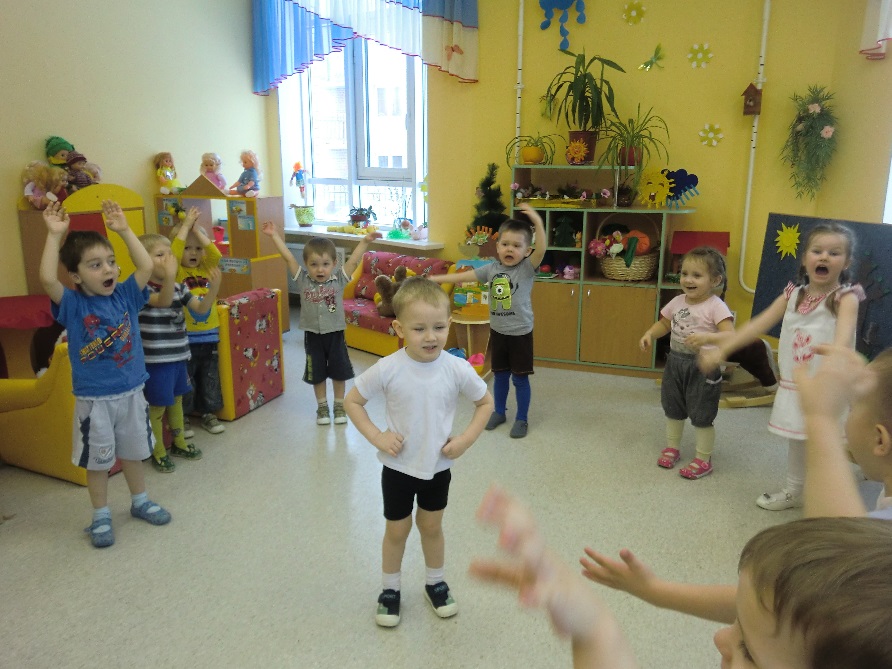 Зарядка
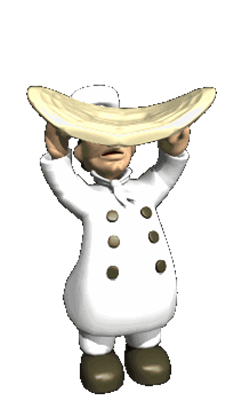 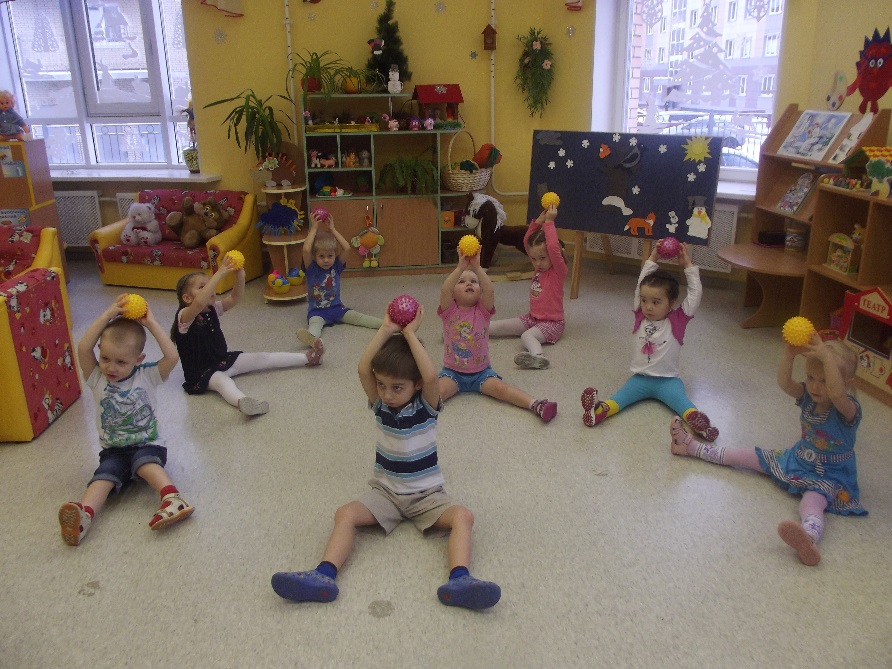